МУНИЦИПАЛЬНОЕ БЮДЖЕТНОЕ ОБРАЗОВАТЕЛЬНОЕ УЧРЕЖДЕНИЕДОПОЛНИТЕЛЬНОГО ОБРАЗОВАНИЯ  ДЕТЕЙДОМ ДЕТСКОГО ТВОРЧЕСТВАМУНИЦИПАЛЬНОГО ОБРАЗОВАНИЯКАВКАЗСКИЙ РАЙОНМатрешка
Матрешка 























Подготовила педагог дополнительного образования                       Куксова Любовь Александровна
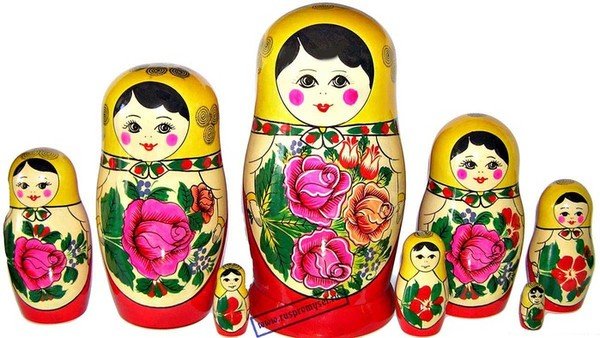 Так похожи друг на дружкуДеревянные подружки.Много их или немножко, Но зовут их всех…

               Матрёшки
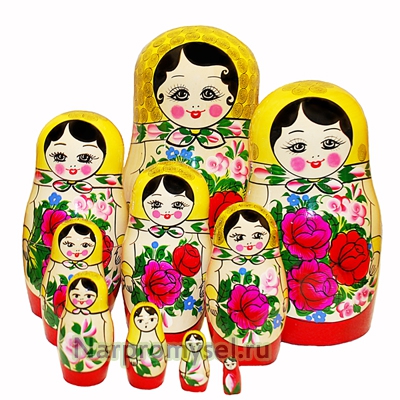 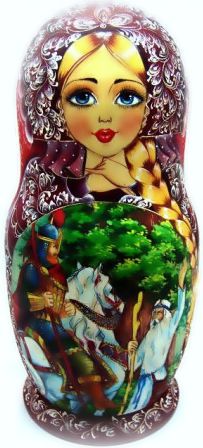 Происхождение          матрешкиВ конце 18 века из Японии привезли японского старичка- мудреца Фукурумы.Игрушка была интересна тем, что в ней было несколько фигурок, которые вкладывались одна в другую
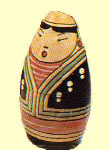 Первая матрешка ЕЕ выточил токарь Василий   Звездочкин, расписал художник Сергей Малютин. Это восьми местная деревянная кукла,    изображавшая девочку в сарафане, с цветастым платком на голове и черным петухом в руках. А назвали ее Матрешей – самым распространенным именем  в России в то время.
Матрешка олицетворяет  Россию с ее широкой душой, большими семьями и пестрыми нарядами
Родина матрешки – Сергиев Посад. Но сегодня и другие губернии создают матрешку, иногда   меняя  наряд и форму – кукла становится шарообразной, то продолговатой
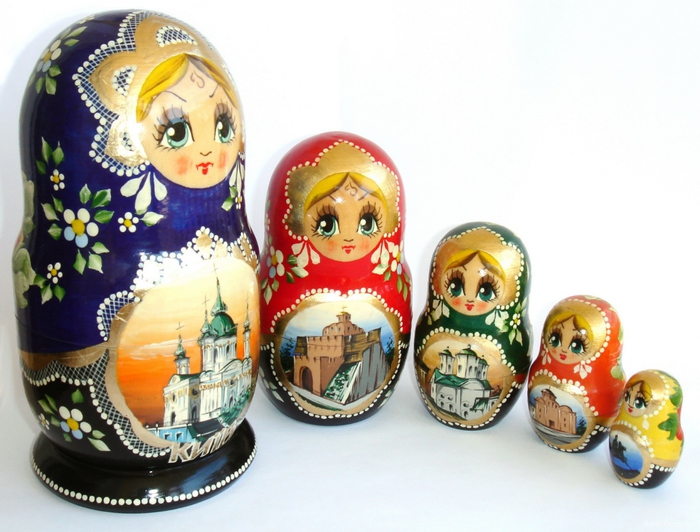 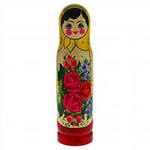 Я – Загорская матрешкаВсех на свете краше!Мне художниками дан Яркий русский сарафанЗнаменит платочек мойРазноцветною каймой
Из города СеменоваМы в гости к вам пришлиБукет цветов садовых В подарок принесли
Я – матрешка из МайданаМогу стать звездой экранаУкрашаем мой наряд цветамиС сияющими лепесткамиИ ягодами разнымиСпелыми и красными
Матрешки расписываются разными росписями: « гжель», « жостово», «хохлома»,»палех»
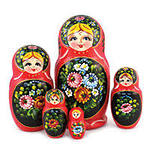 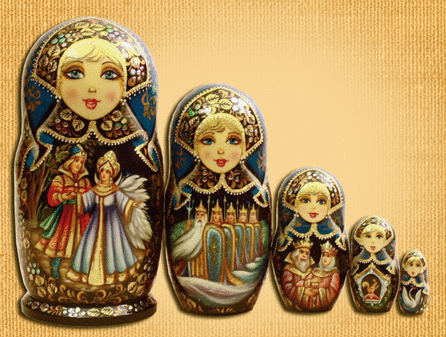 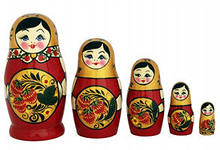 Матрешку используют для передачи  игровых сценок, сюжетов сказок, событий из   жизни, достопримечательностей
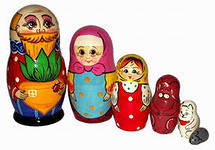 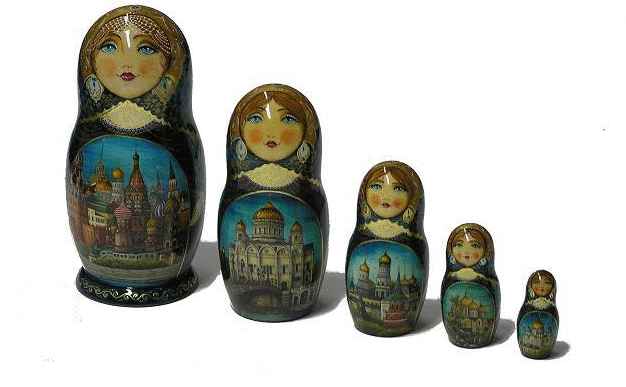 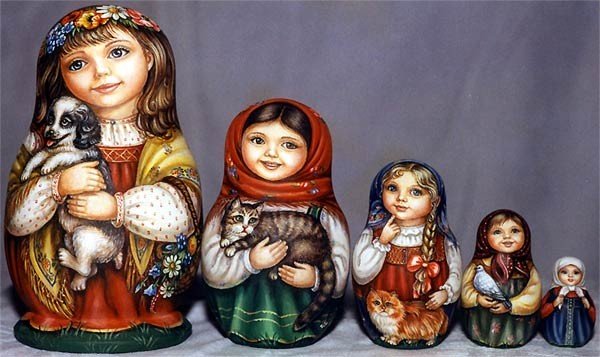 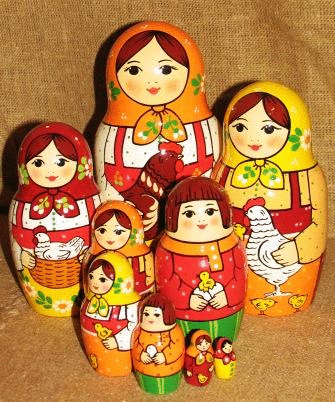 Матрешка –хранительница исконной русской культуры, сувенир для туристов
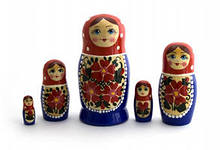 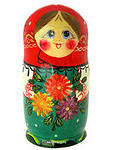 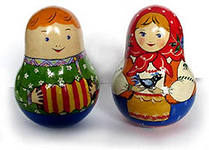 Матрешка – любимая игрушка многих детей – ее конструкции позволяют собирать и разбирать куколку,- это является прекрасным средством развития мелкой моторики, логического мышления
В 1900 году русская матрешка на выставке в Париже получила медаль и мировое признание
Гламурные 
Русские
матрешки
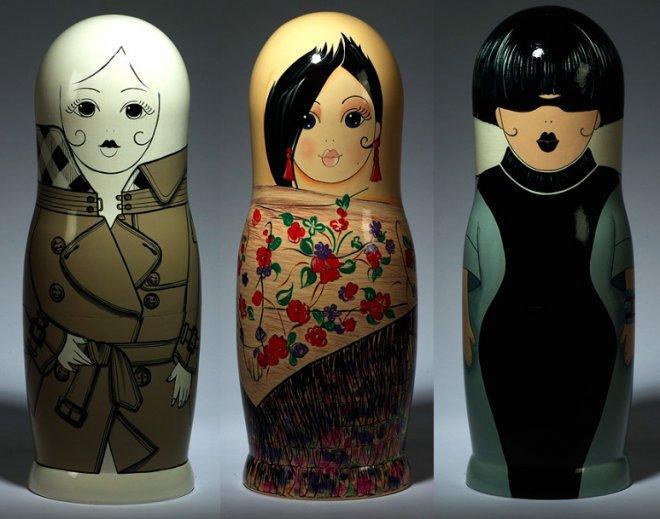 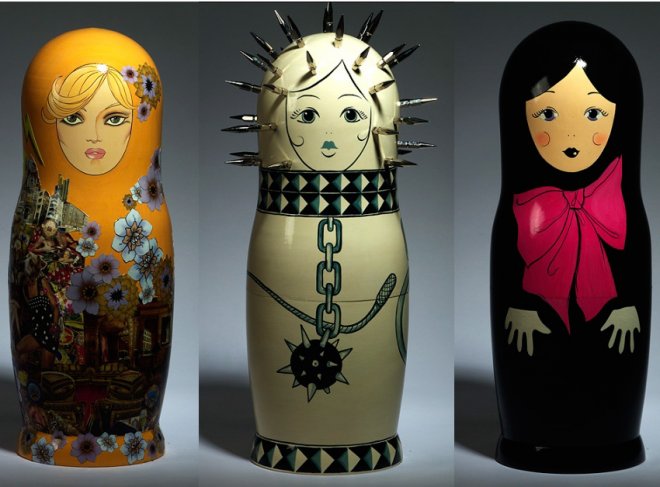 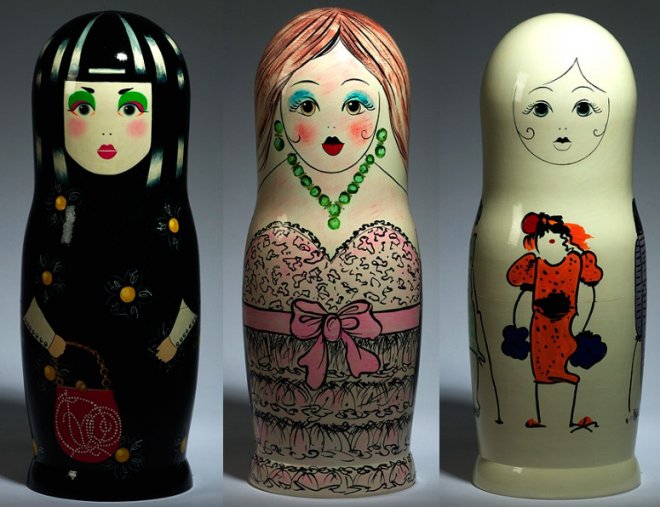 Спасибо 
за 
внимание!
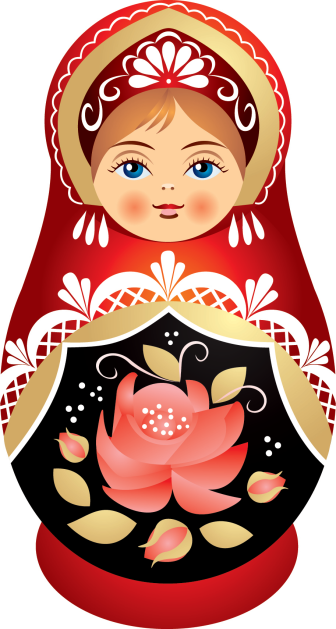 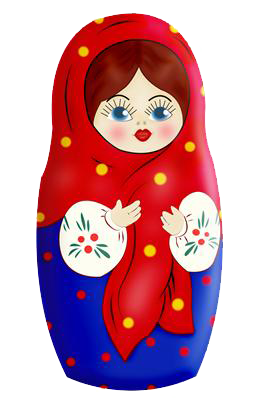